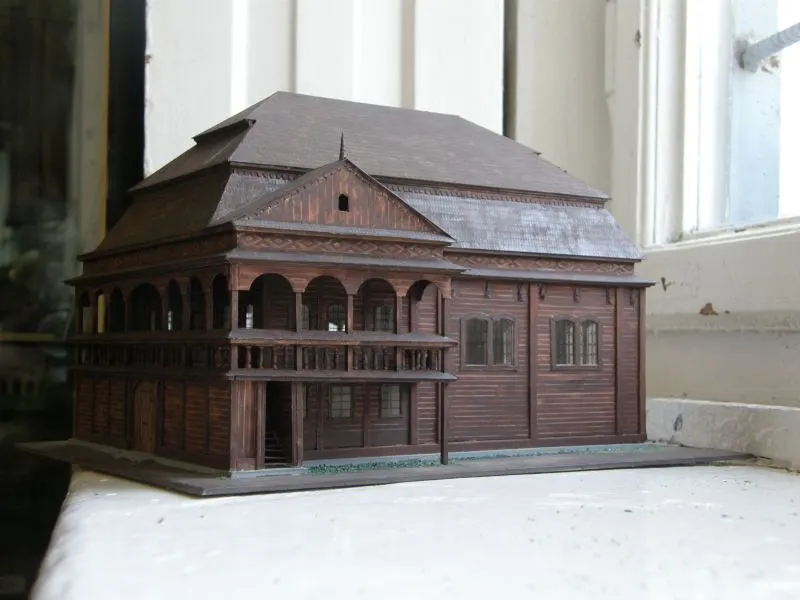 Synagogue in KońskieJędruszek Agnieszka, Łukasz Polewczyk
Localisation

     Końskie is a town in south-central Poland, situated in the Świętokrzyskie Voivodeship.
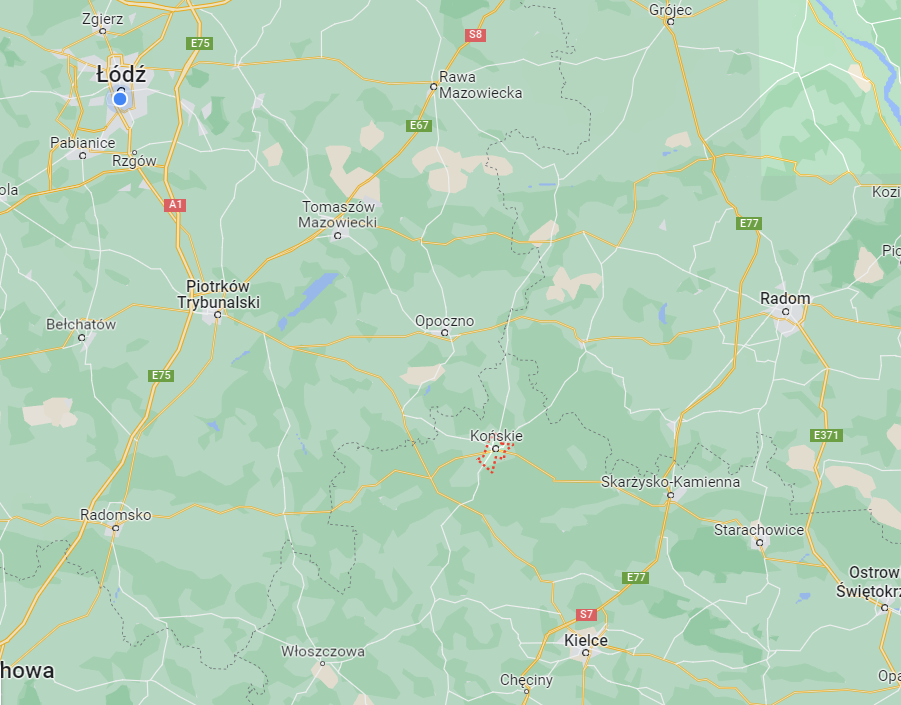 History
1748 Location privilege
1780 The construction of the synagogue was completed.
1905 Refurbishment of the synagogue
    The gallery on the western wall was initially covered with wooden planks and then, during the refurbishment of the synagogue, it was liquidated as a brick wall was built while preserving the existing roof. Alongside the southern wall, a floor-level brick area for women was built at that very time.
1939 (11 September)
    A group of German soldiers poured petrol over it and set fire to the synagogue.
Short description
Woman section located above vestibule
Walls fastened with corners
Two storey truss
Octagonal dome on corners and a facet, octagonal dome on corners and a facet composed of two bowls placed on top of each other and separated by balustrads
Broken hip roof mounted on profiled brackets
Storeys separated by friezes and cornices
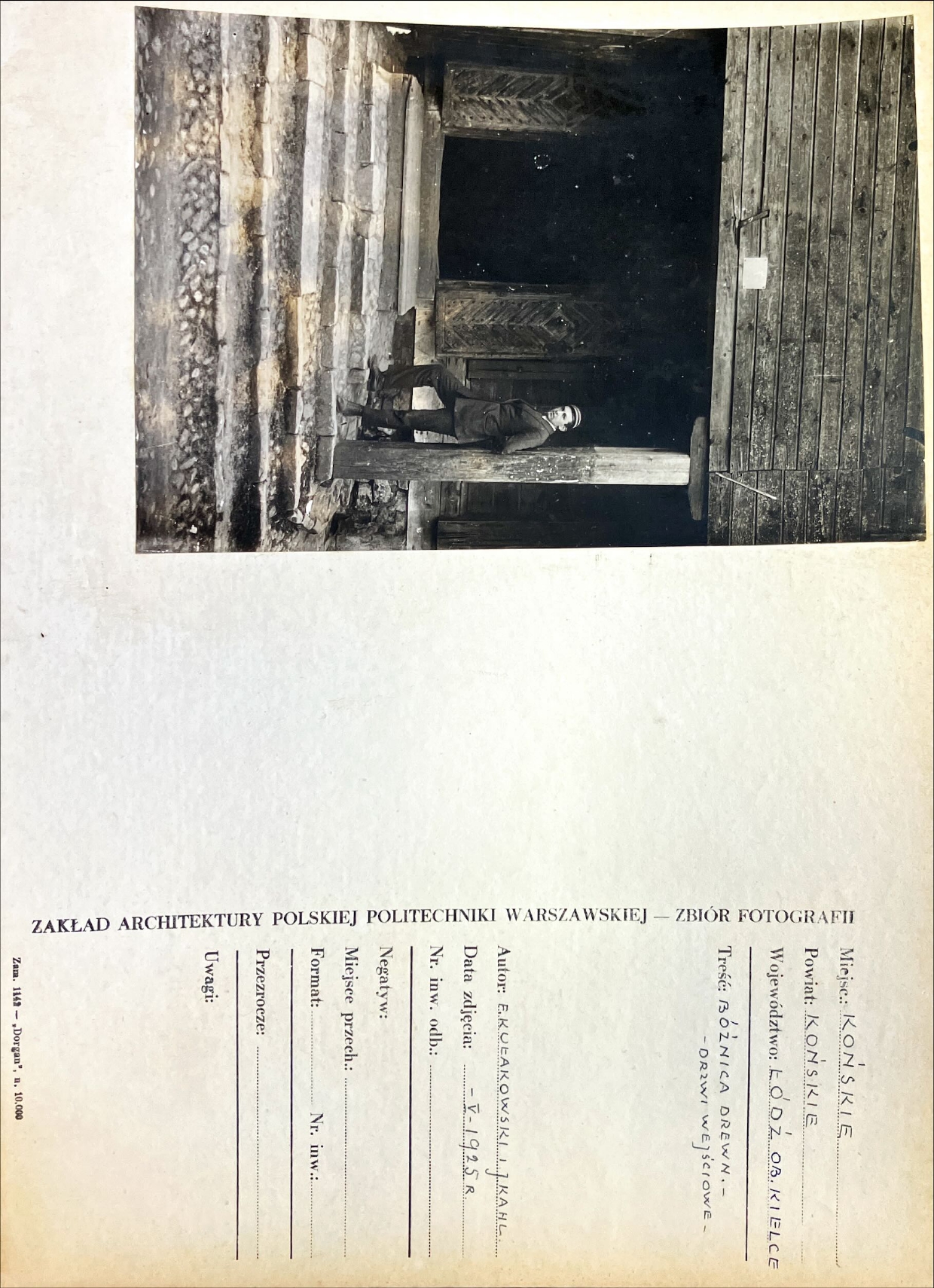 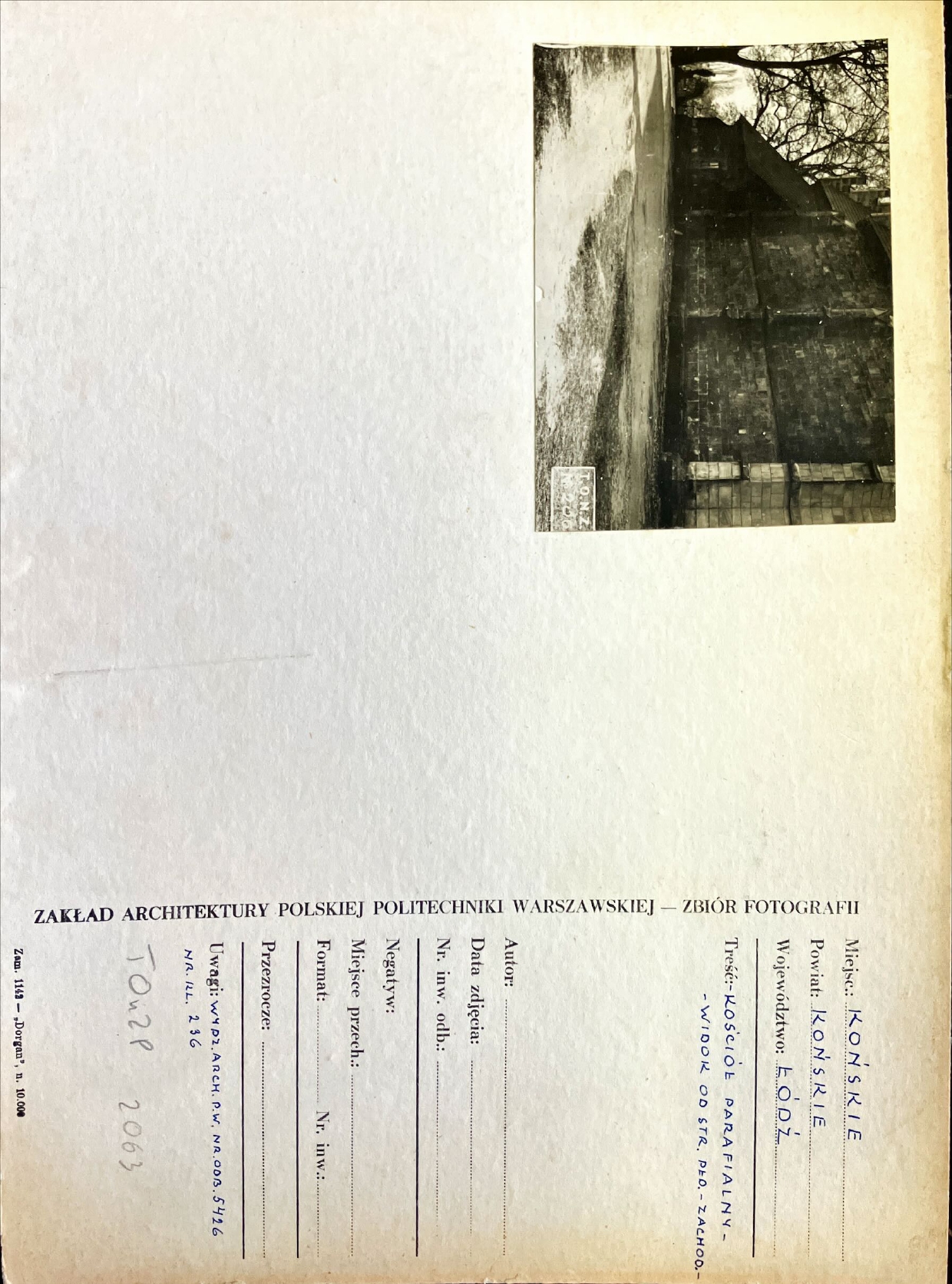 ZAP SOURCES
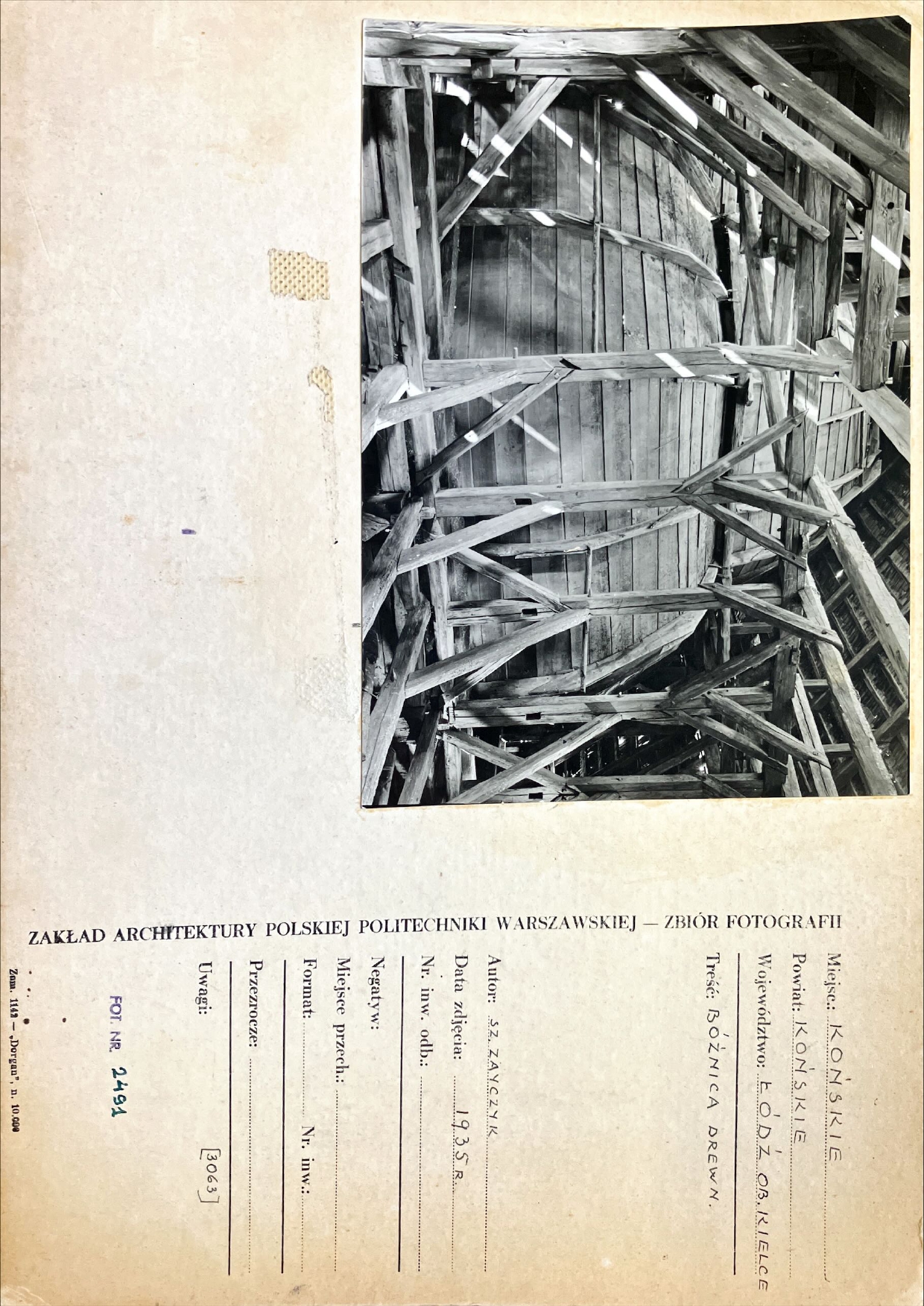 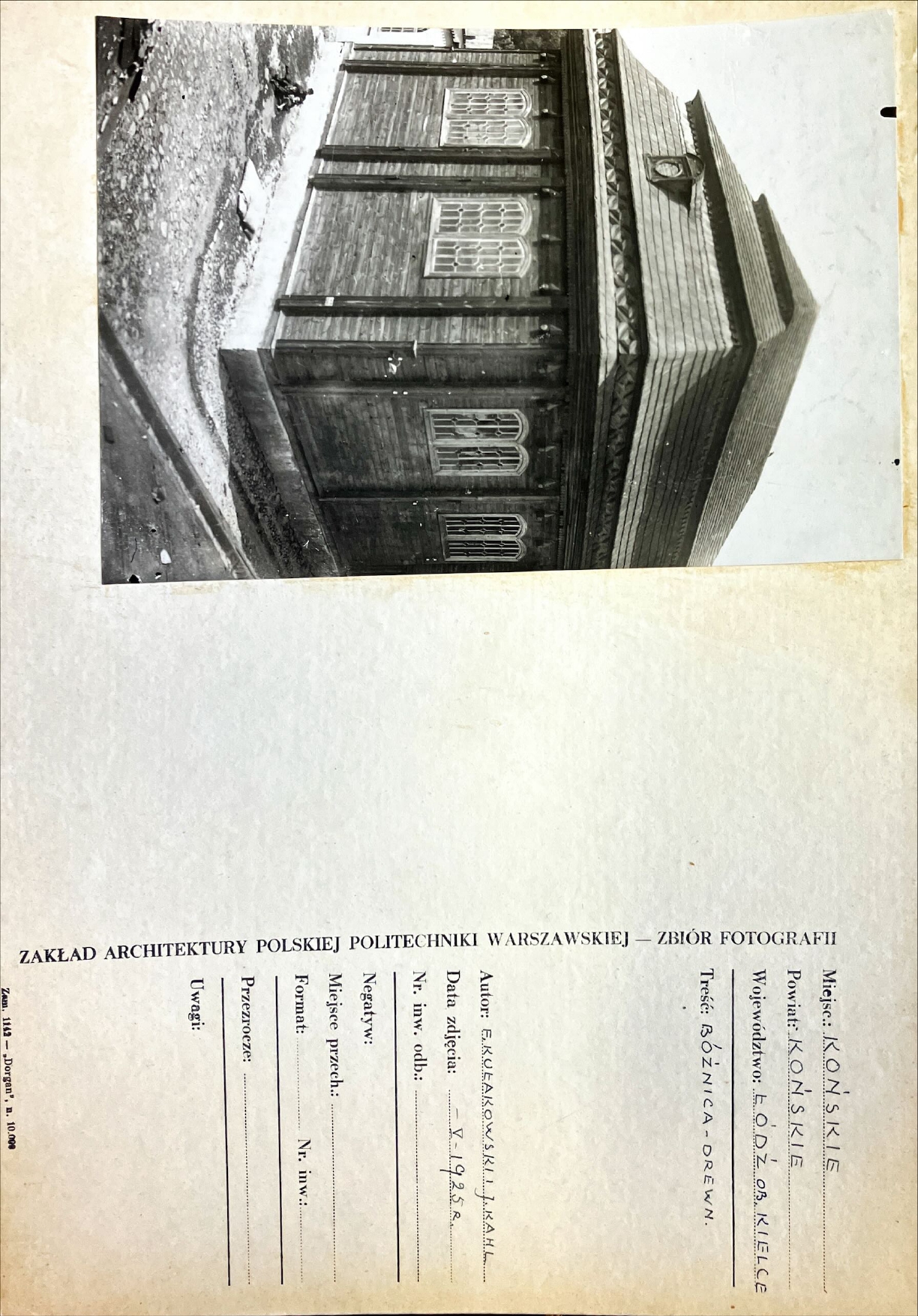 Floor plans
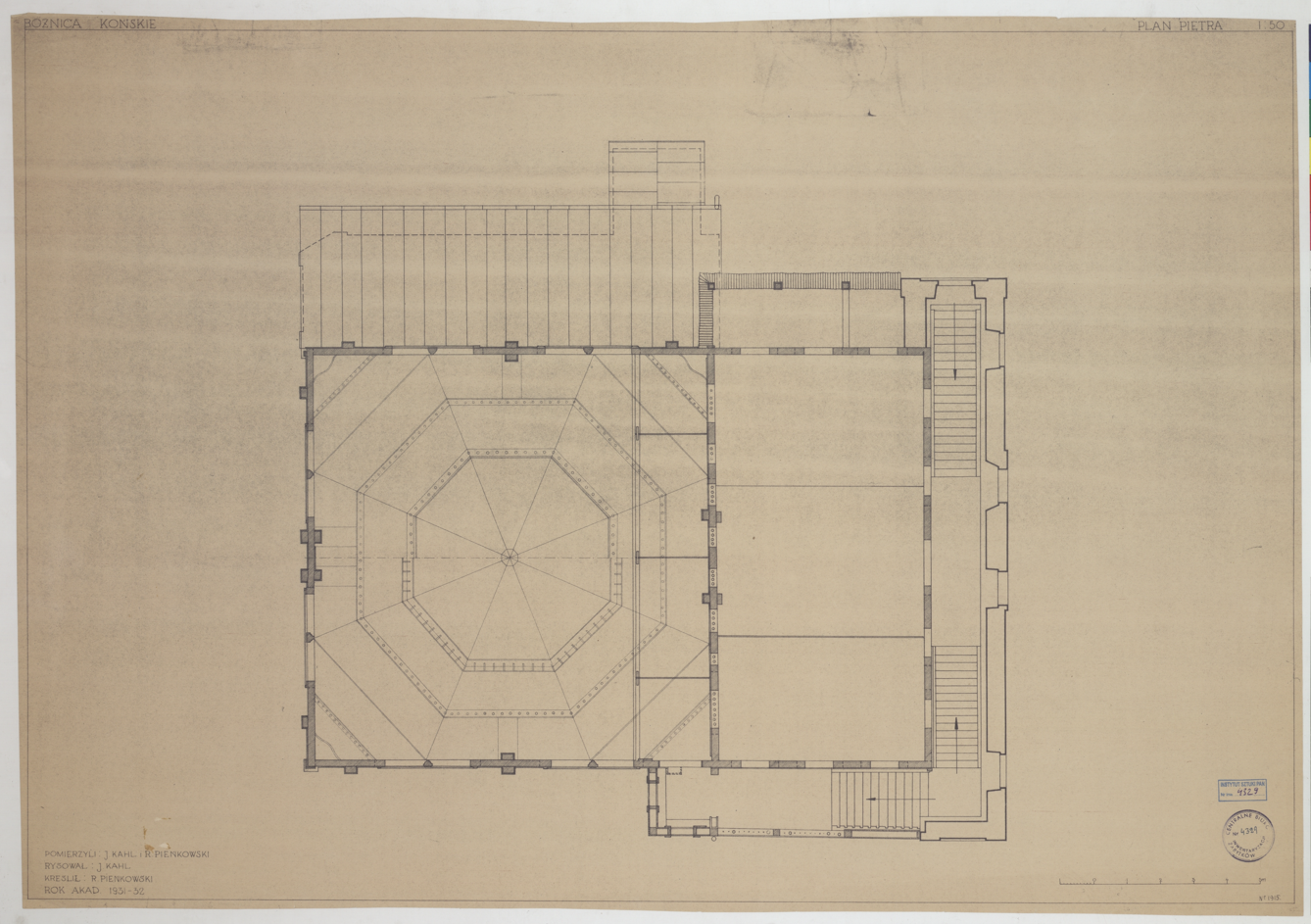 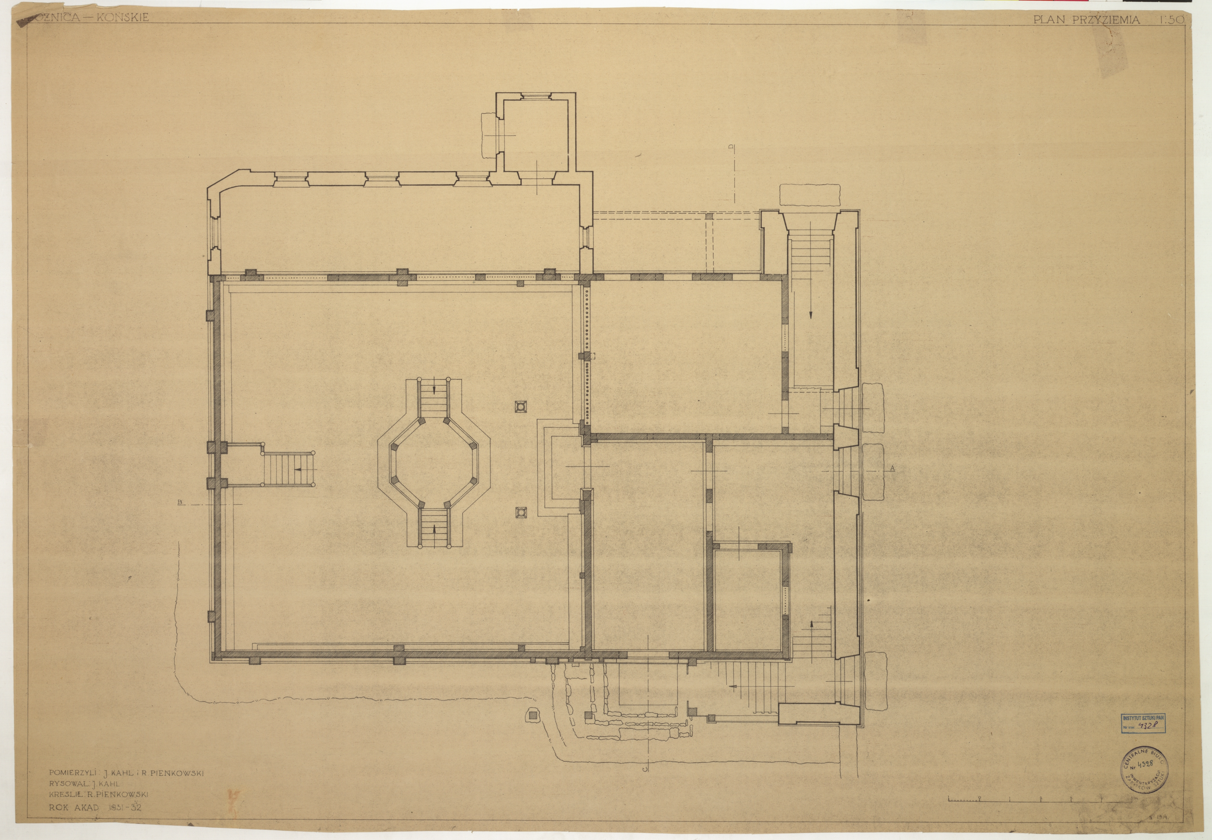 1931-32 J. Kahl, R. Pieńkowski, ZAP
1931-32 J. Kahl, R. Pieńkowski, ZAP
Sections
?
A-B
C-D
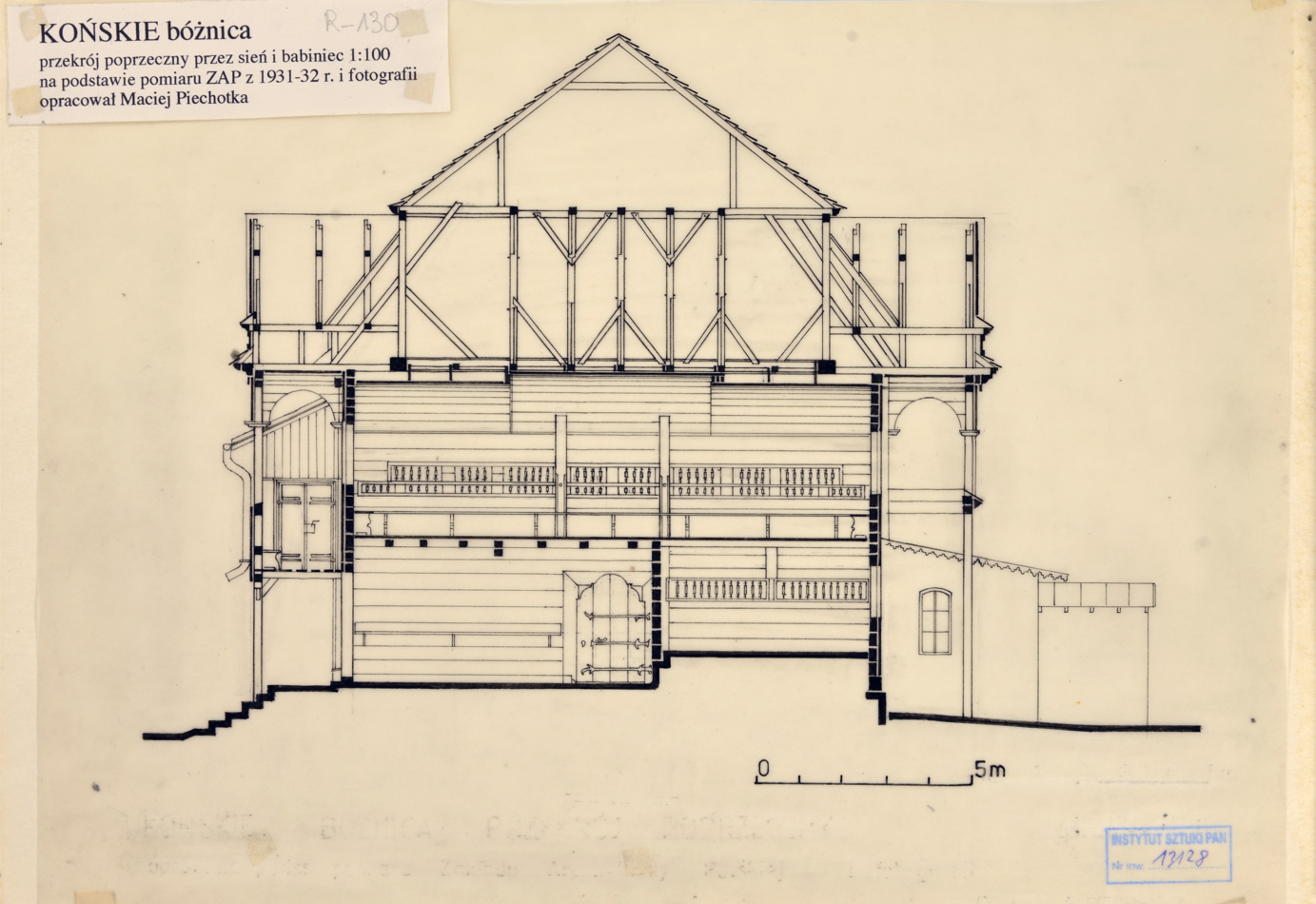 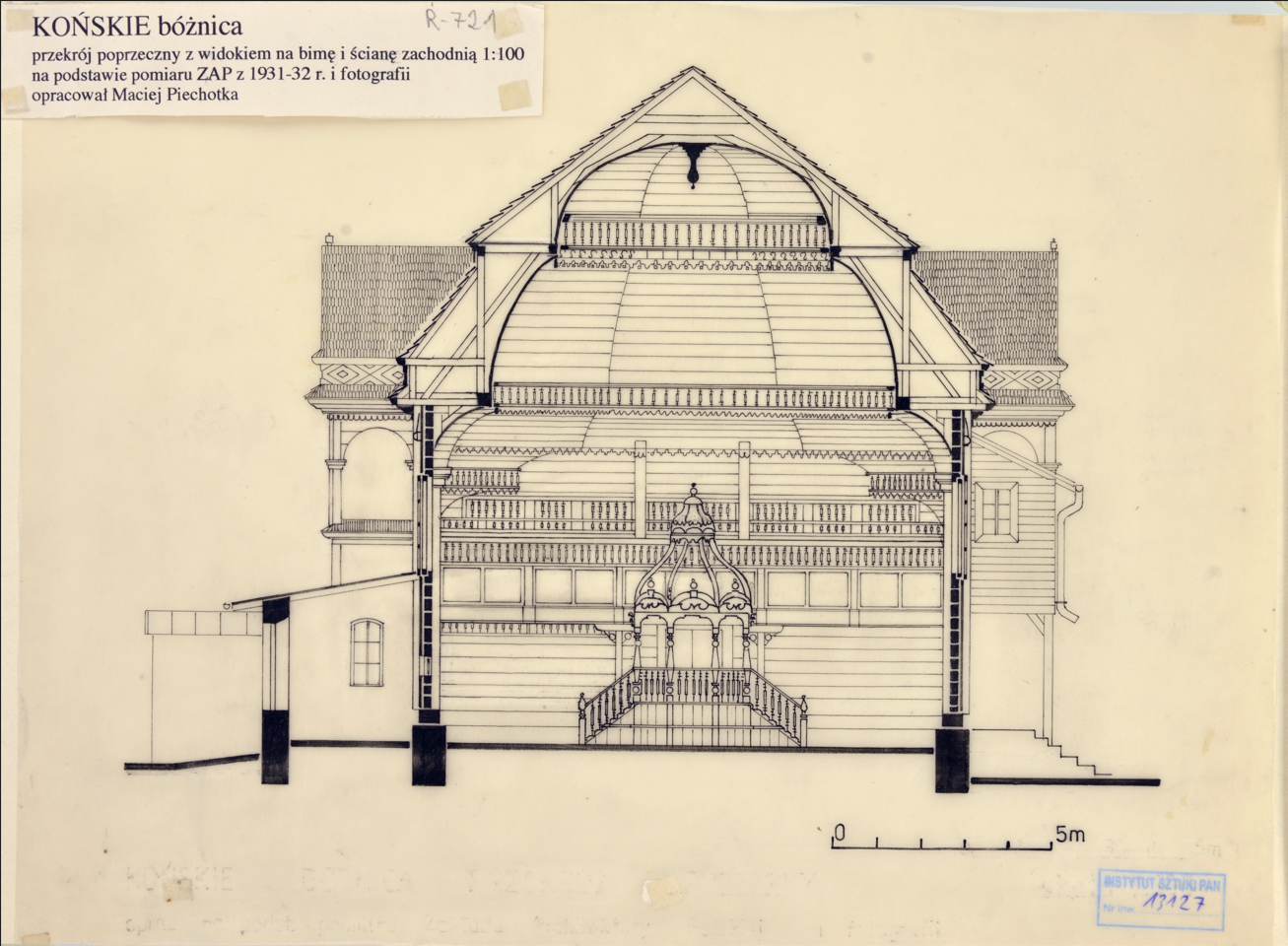 1931-32 M. Piechotka, ZAP
1931-32 M. Piechotka, ZAP
1931-32 M. Piechotka, ZAP
Elevations
Western elevation
Northern elevation
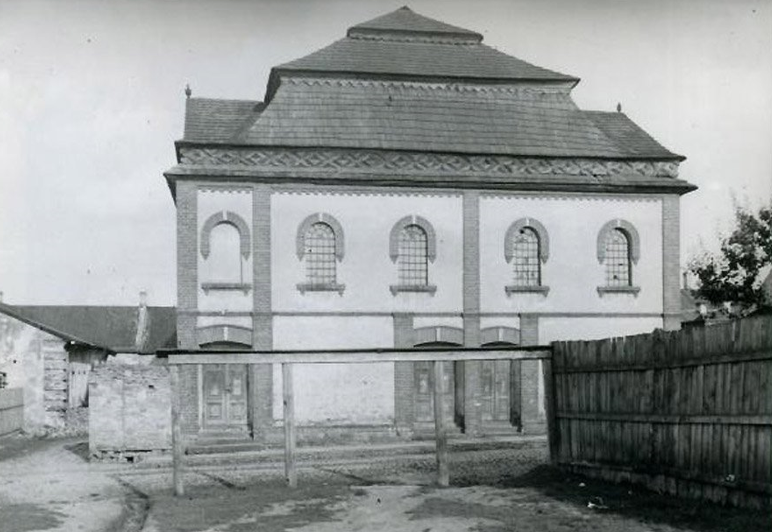 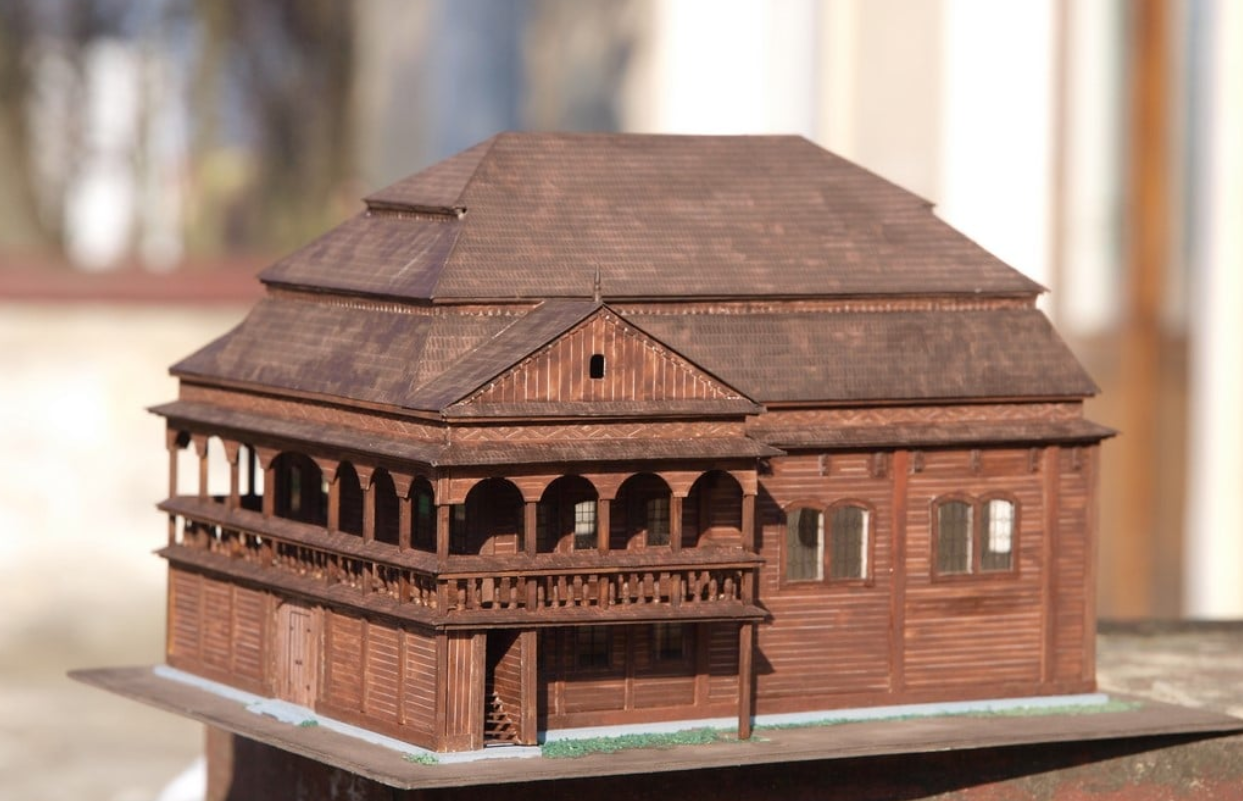 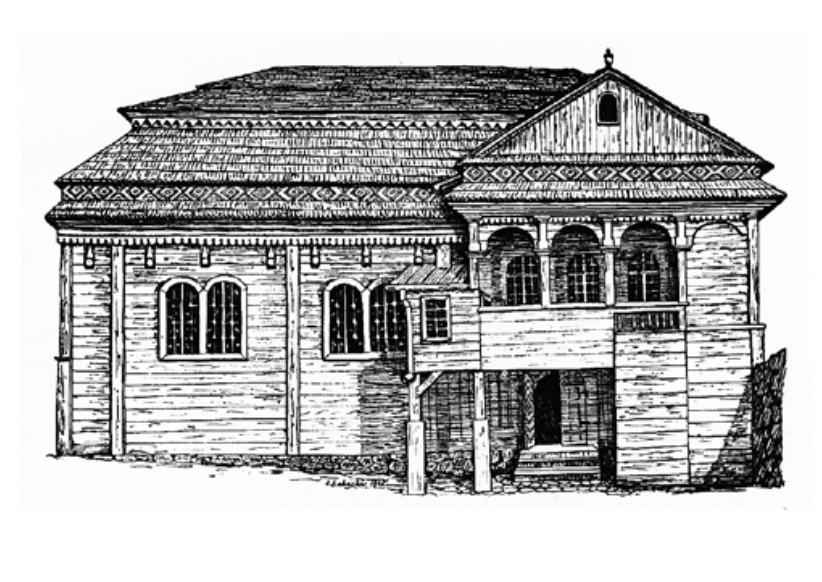 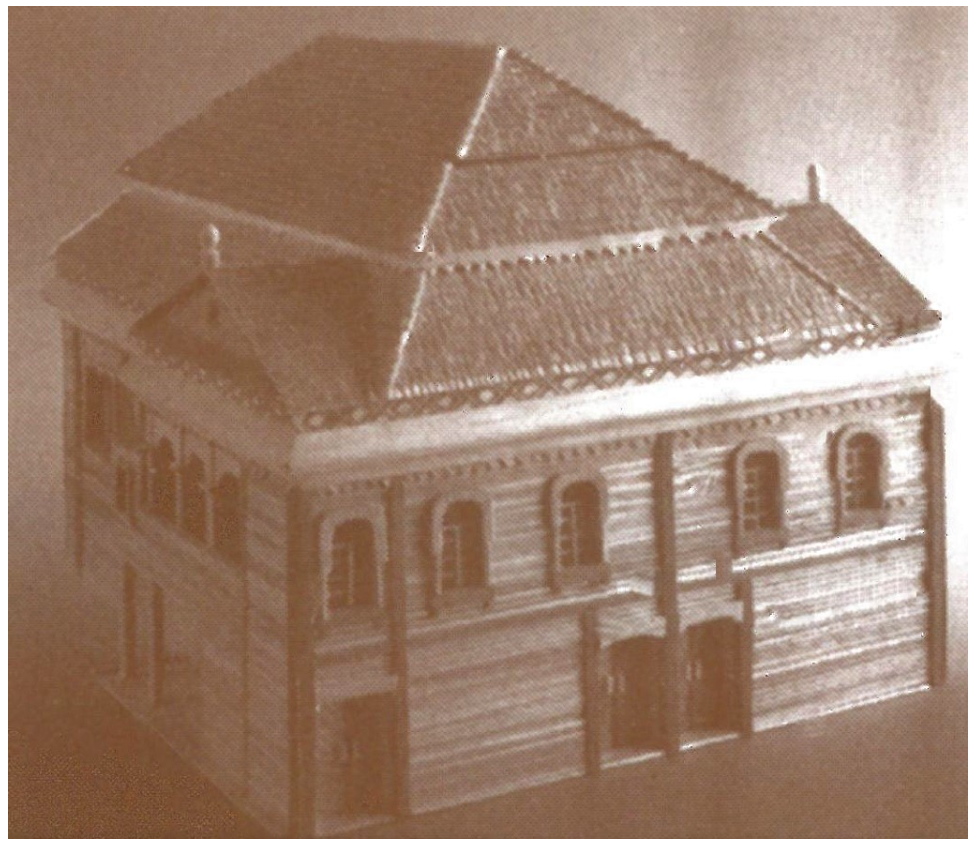 After 1905
Before 1905
Before 1905
1905 J. Sobecki, M. i K. Piechotkowie 
"The Gates of Heaven"
Eastern elevation
Southern elevation
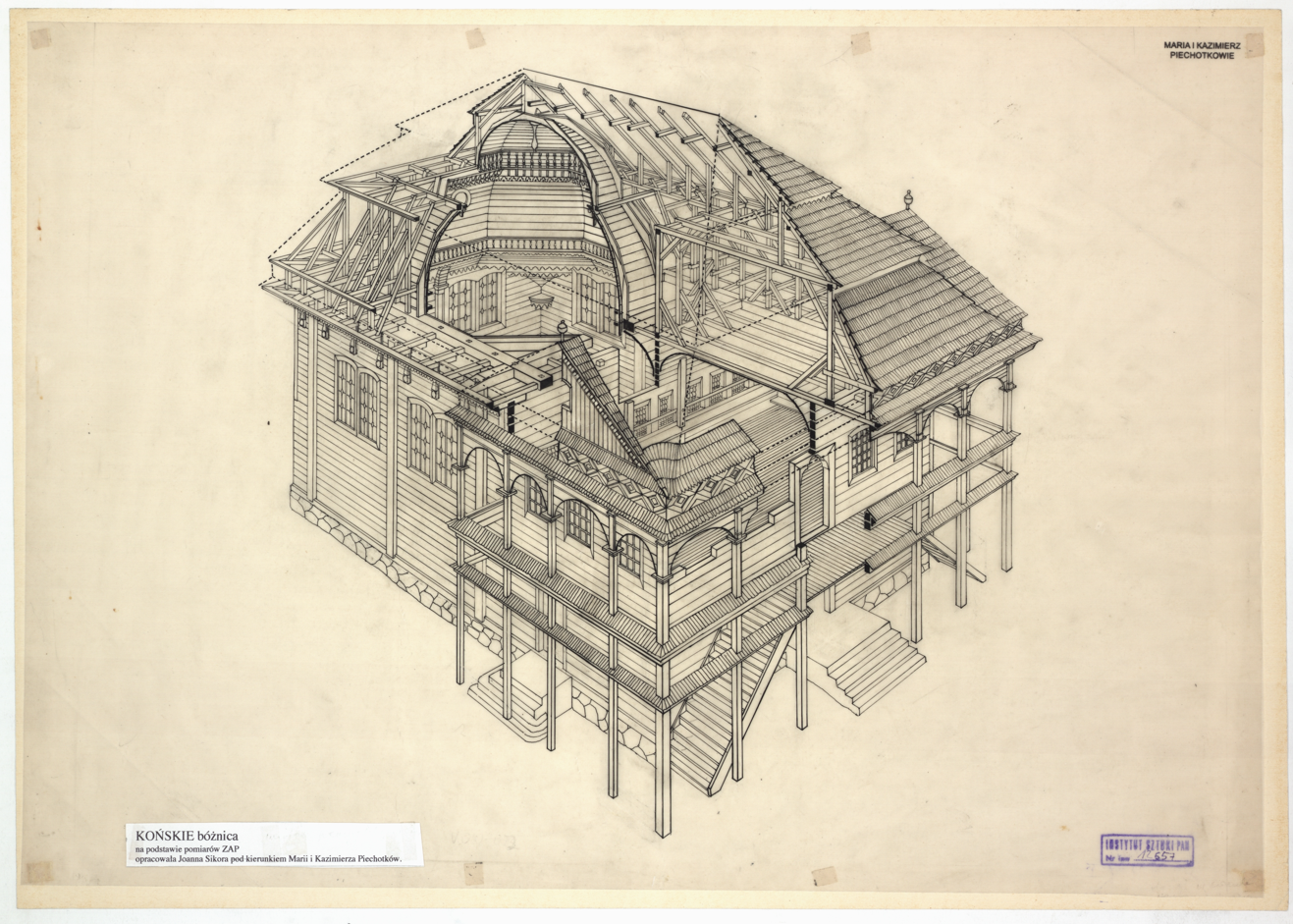 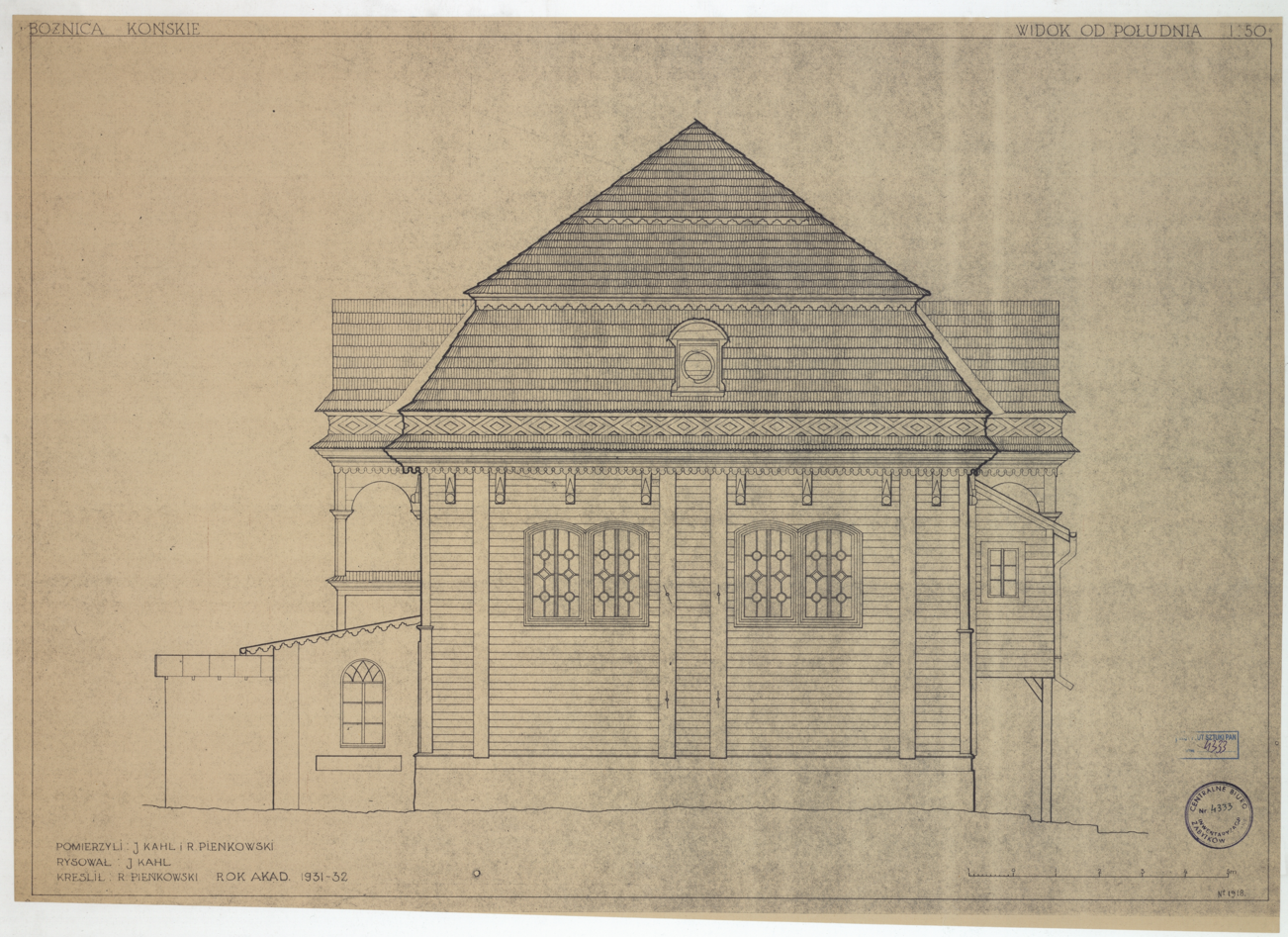 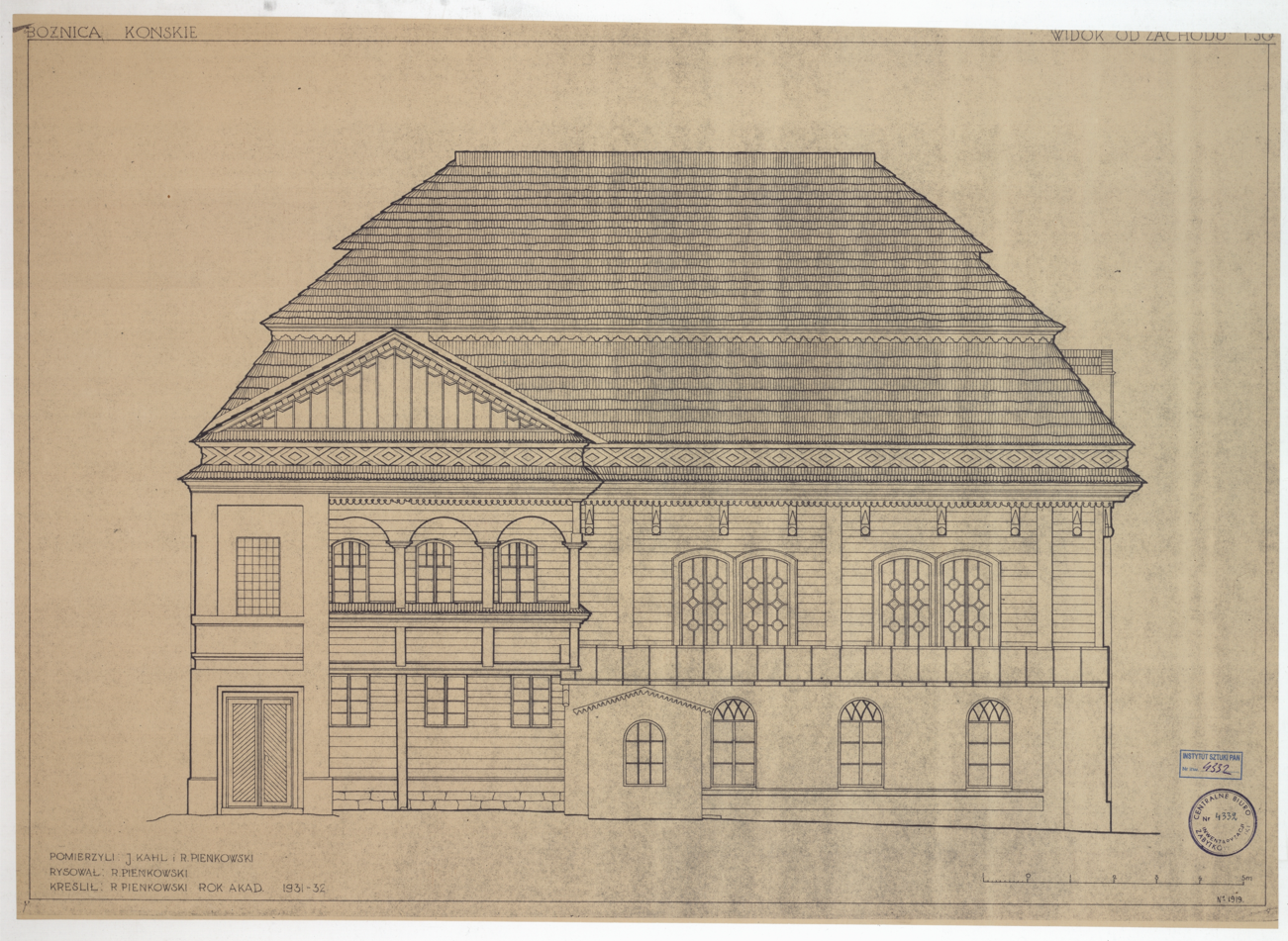 1931-32 J. Kahl, R. Pieńkowski, ZAP
1931-32 J. Kahl, R. Pieńkowski, ZAP
1931-32 J. Sikora, M. i K. Piechotkowie, ZAP
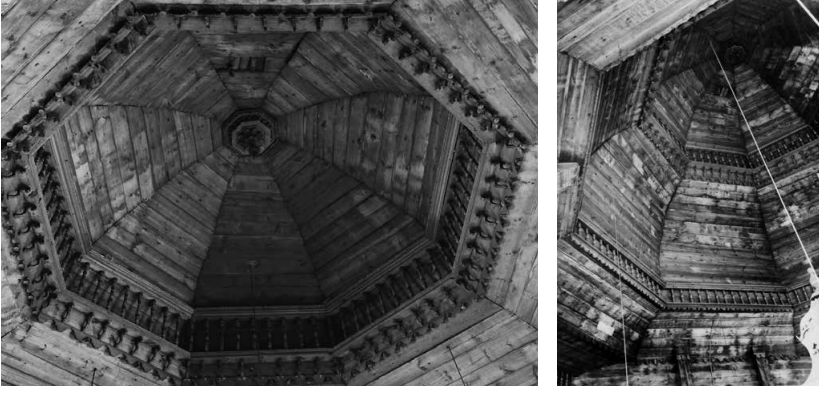 "The Gates of Heaven"
Interior
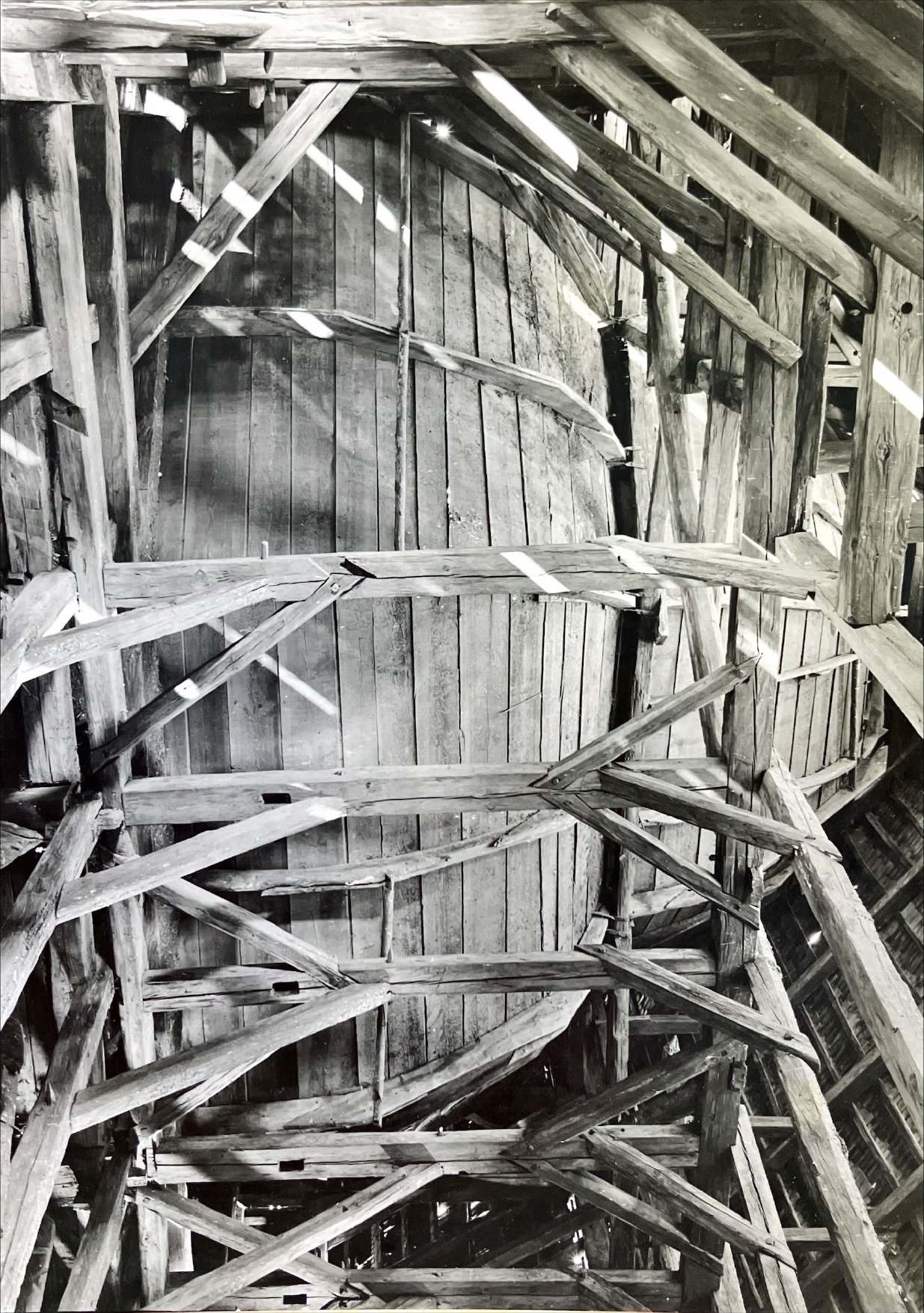 Textures
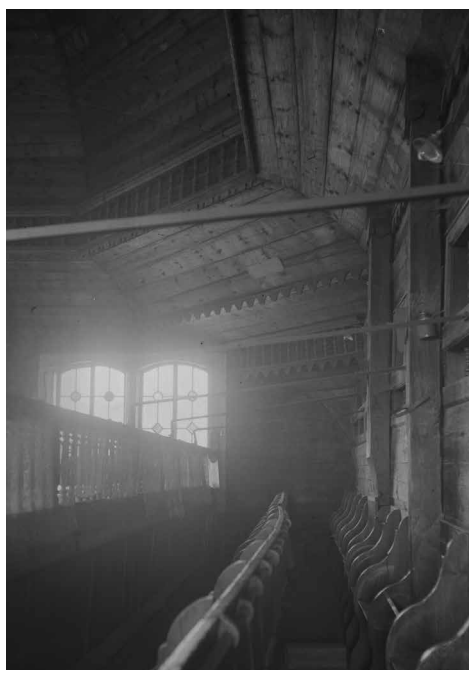 Dome
​Ezrat naszim
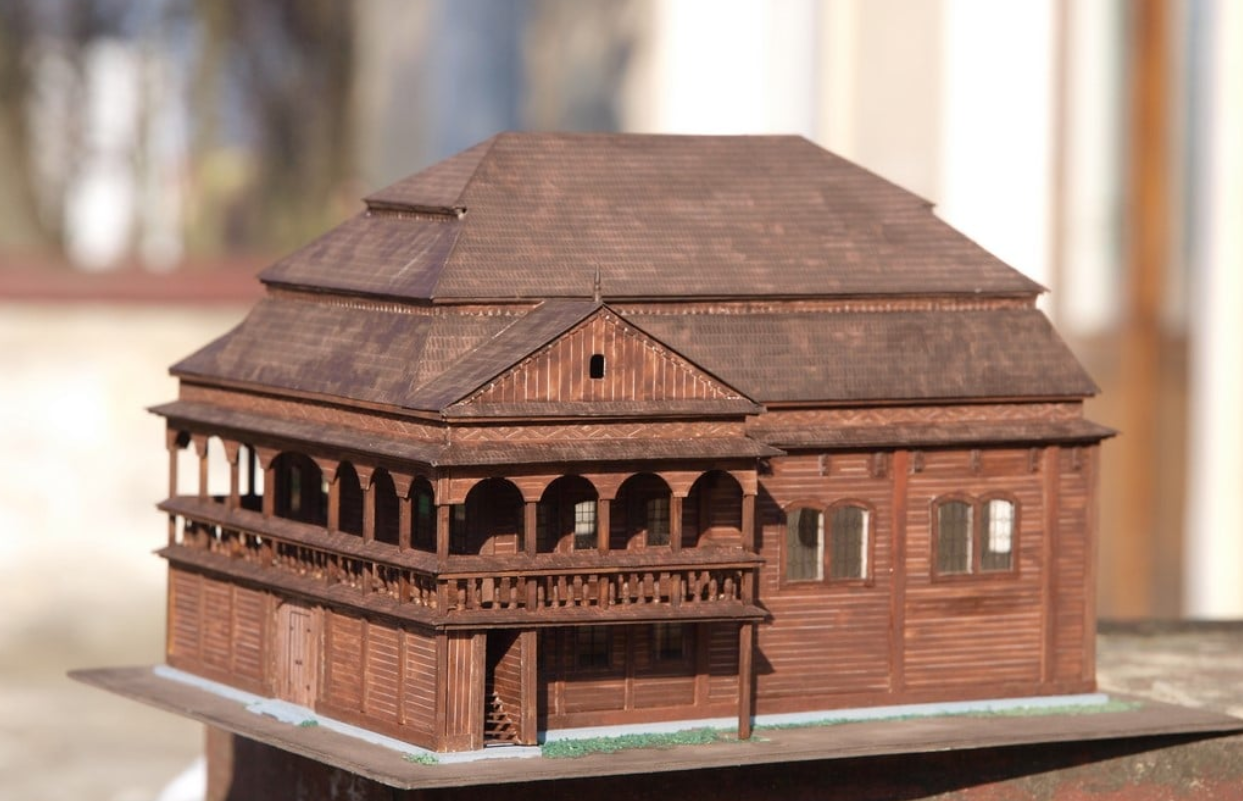 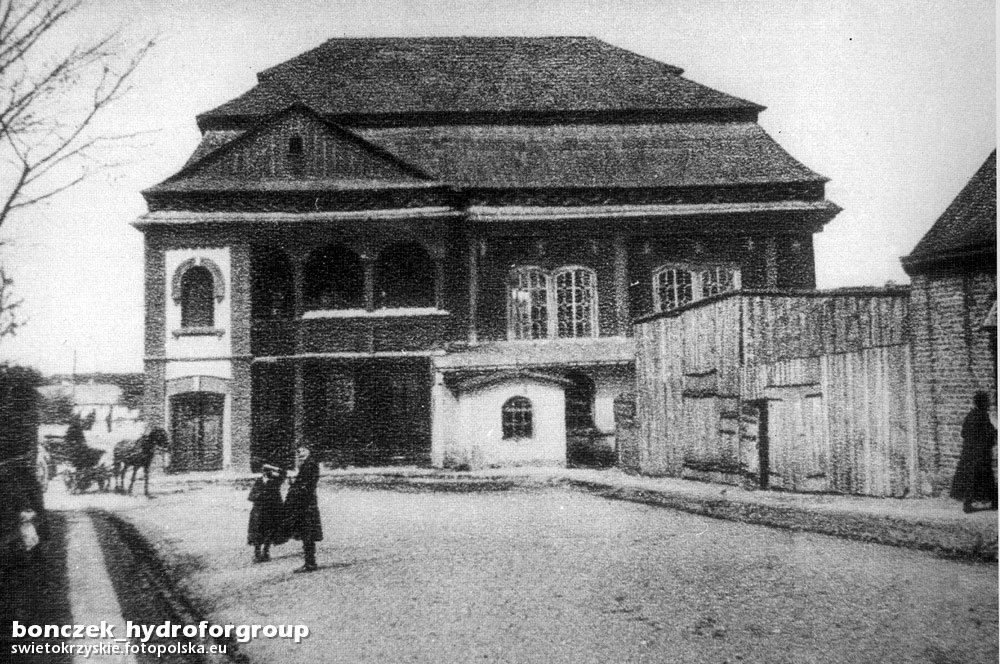 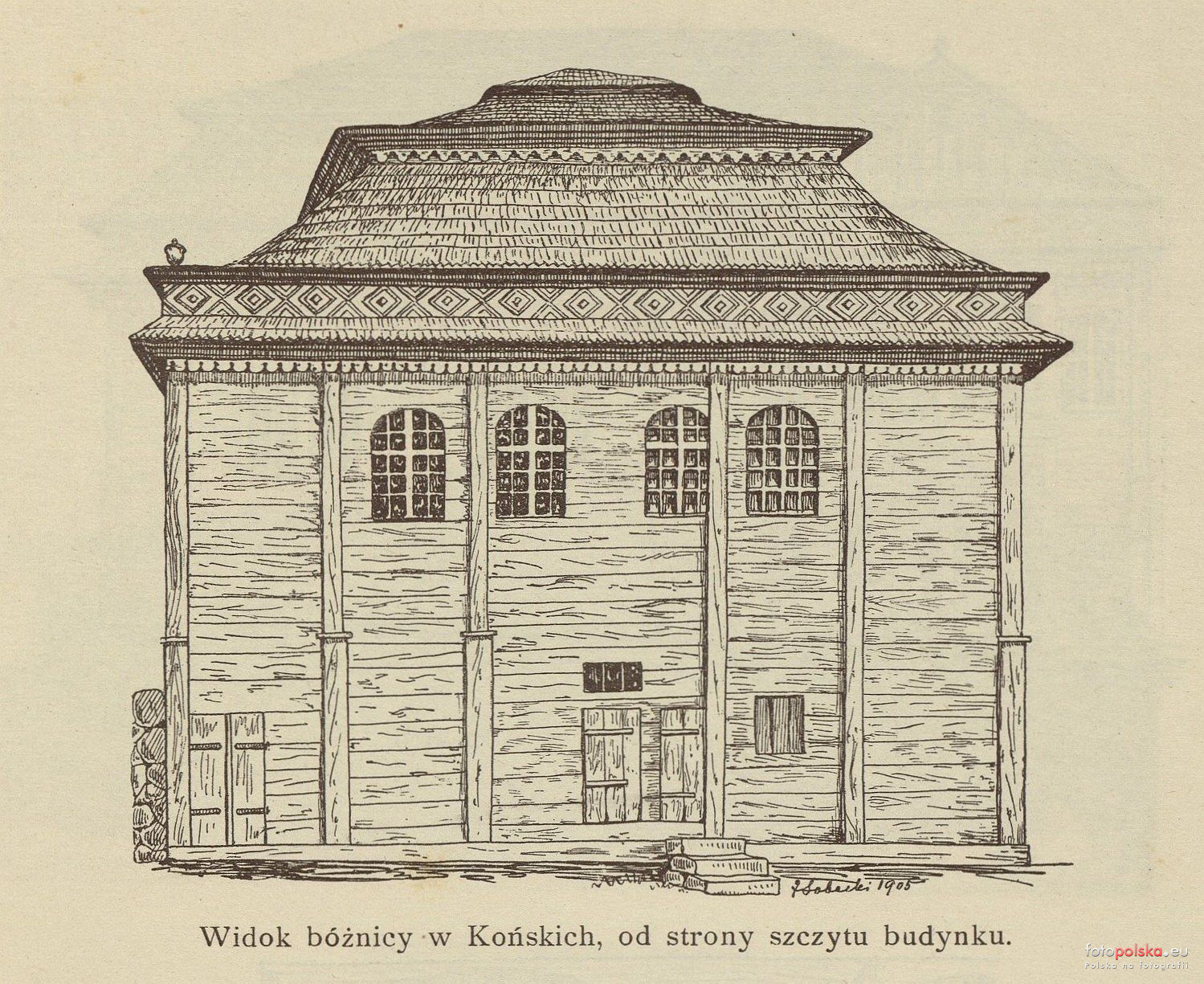 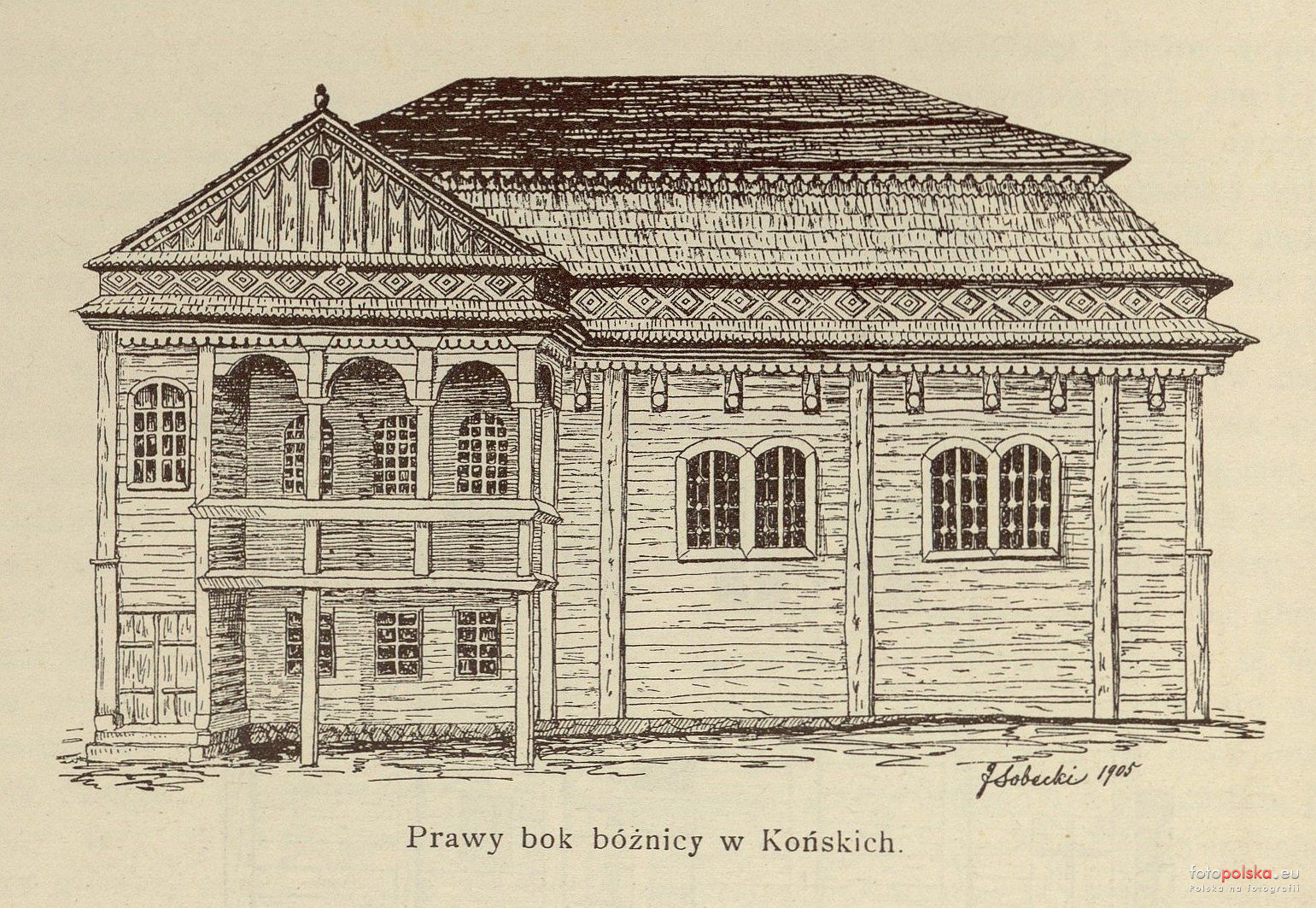 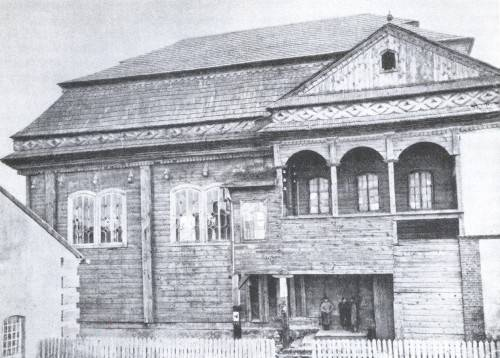 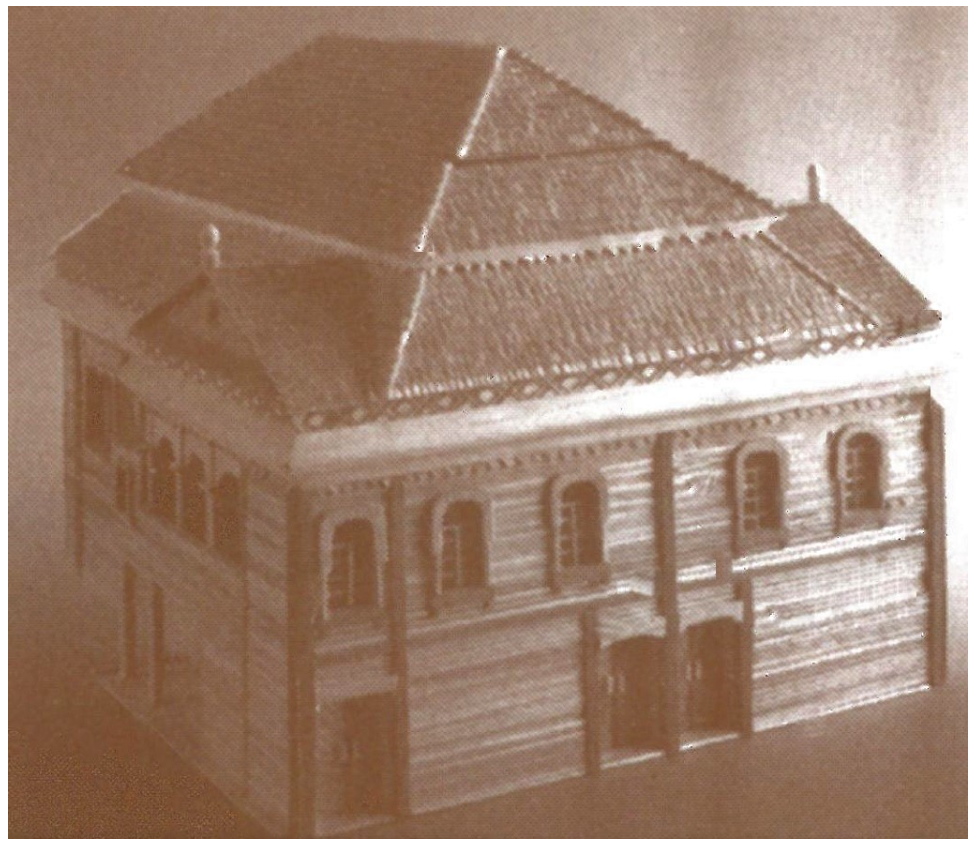 INTERNET SOURCES
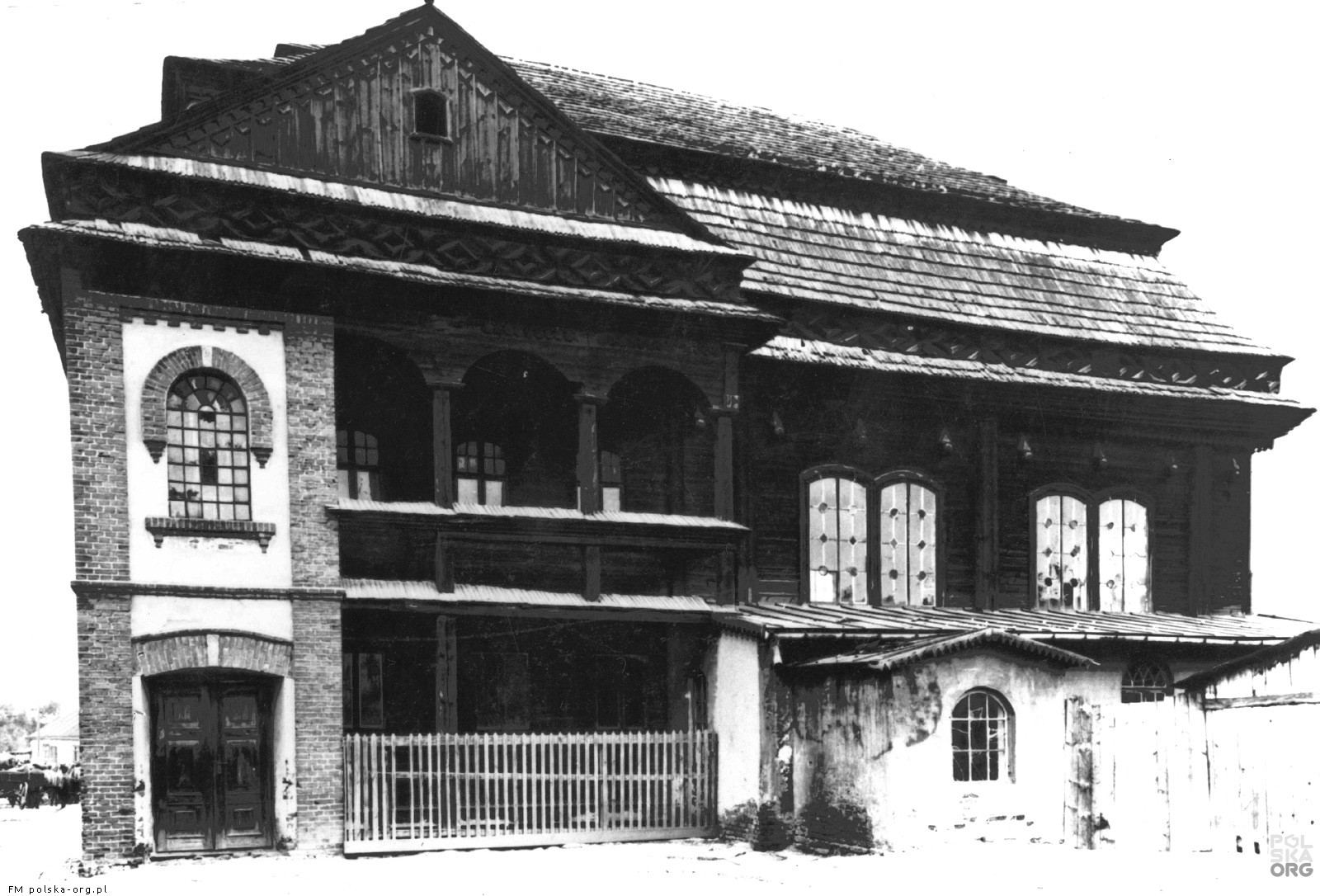 Outdoor
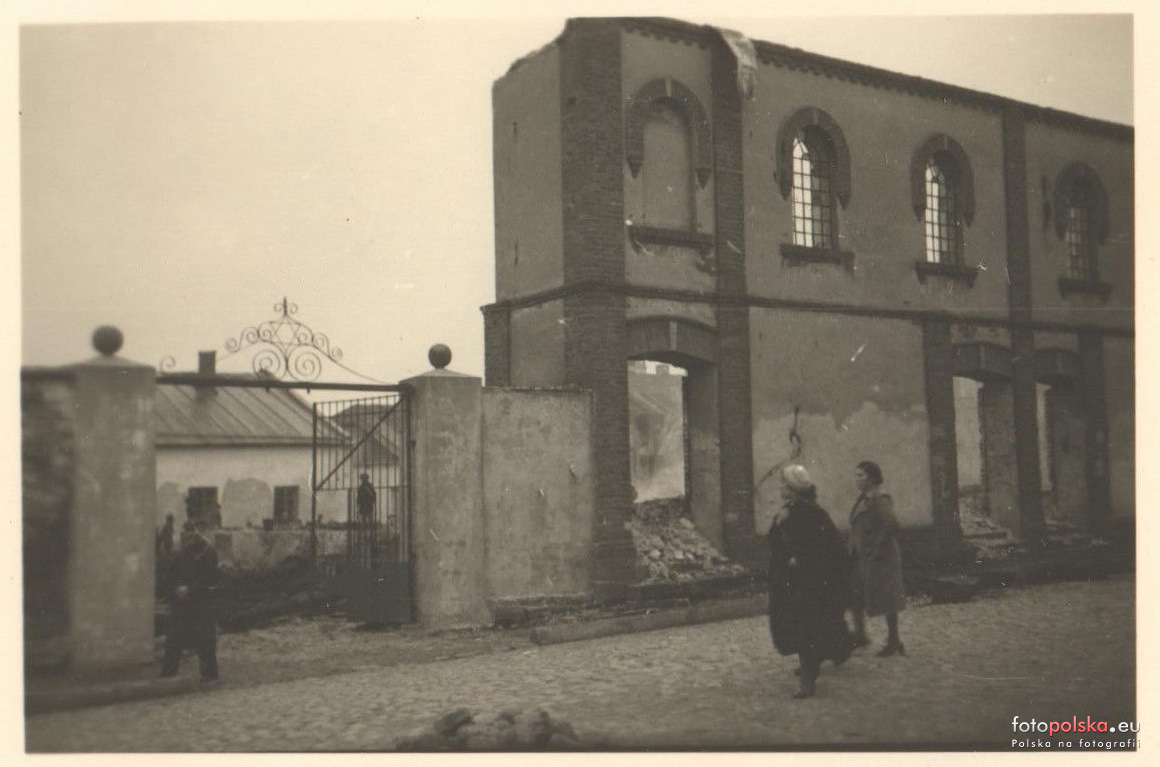 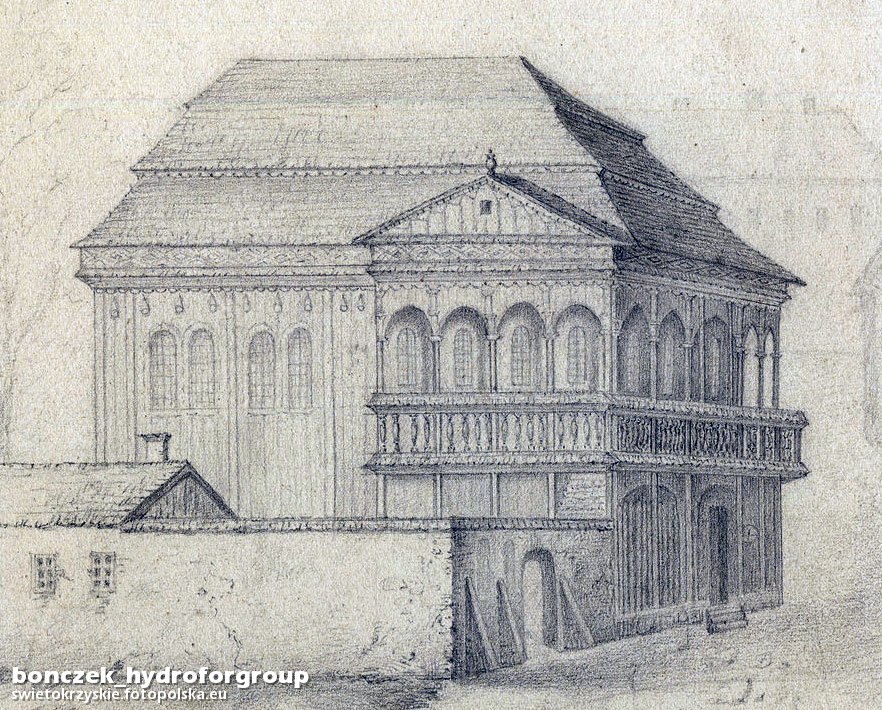 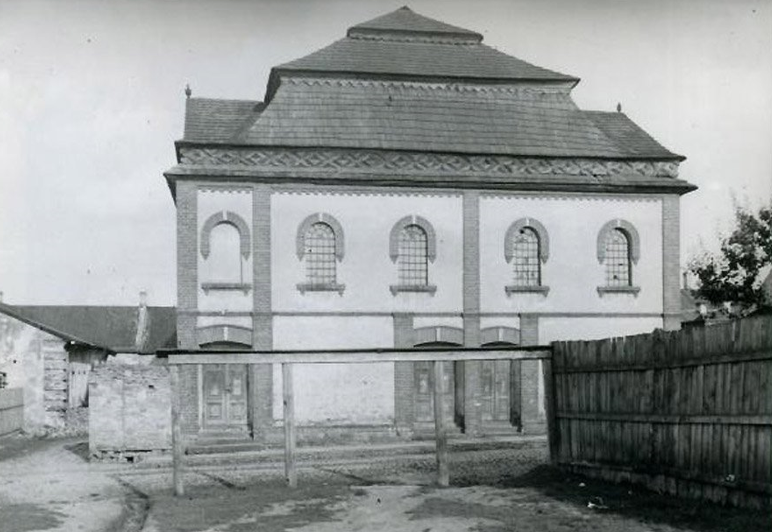 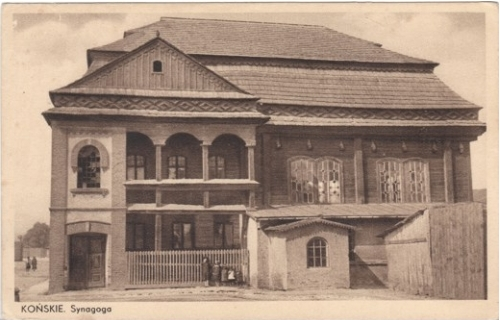 Equipment: BIMA
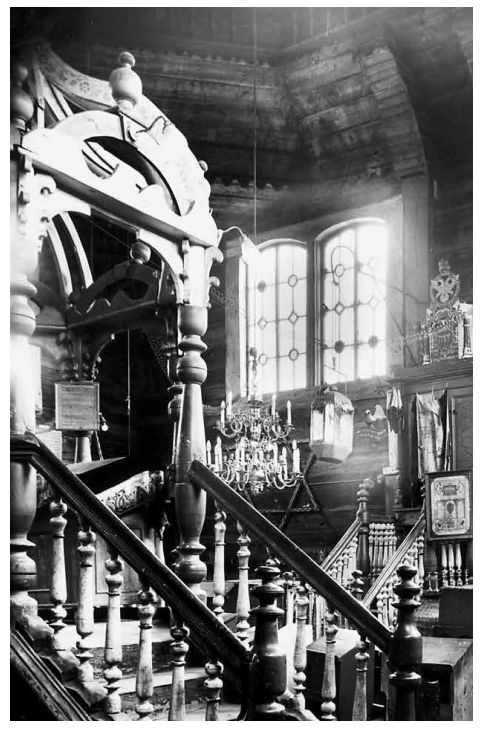 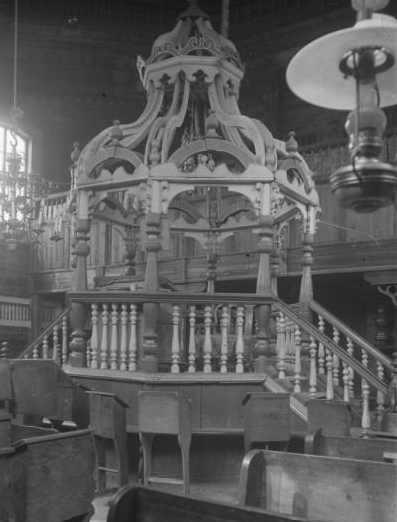 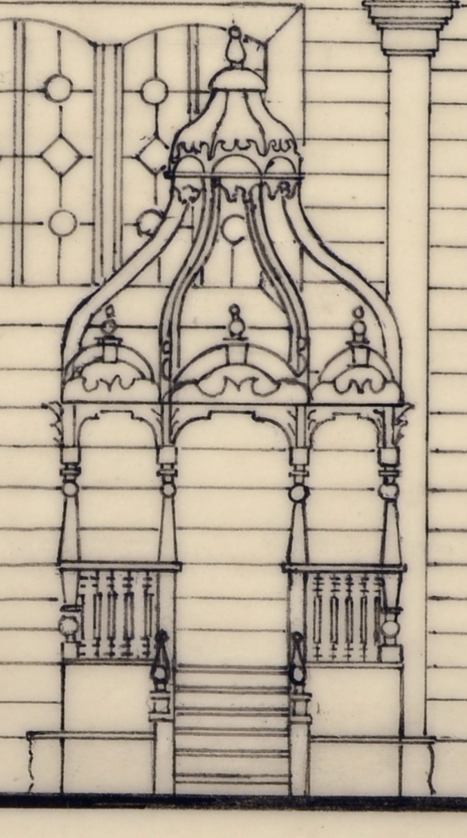 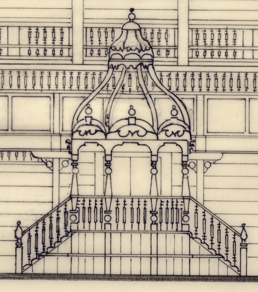 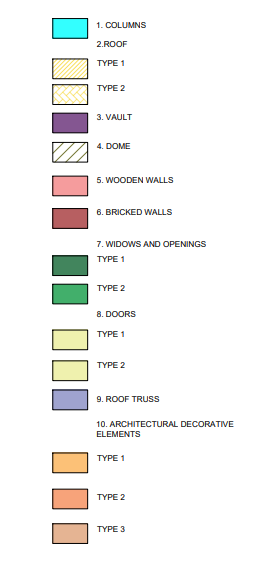 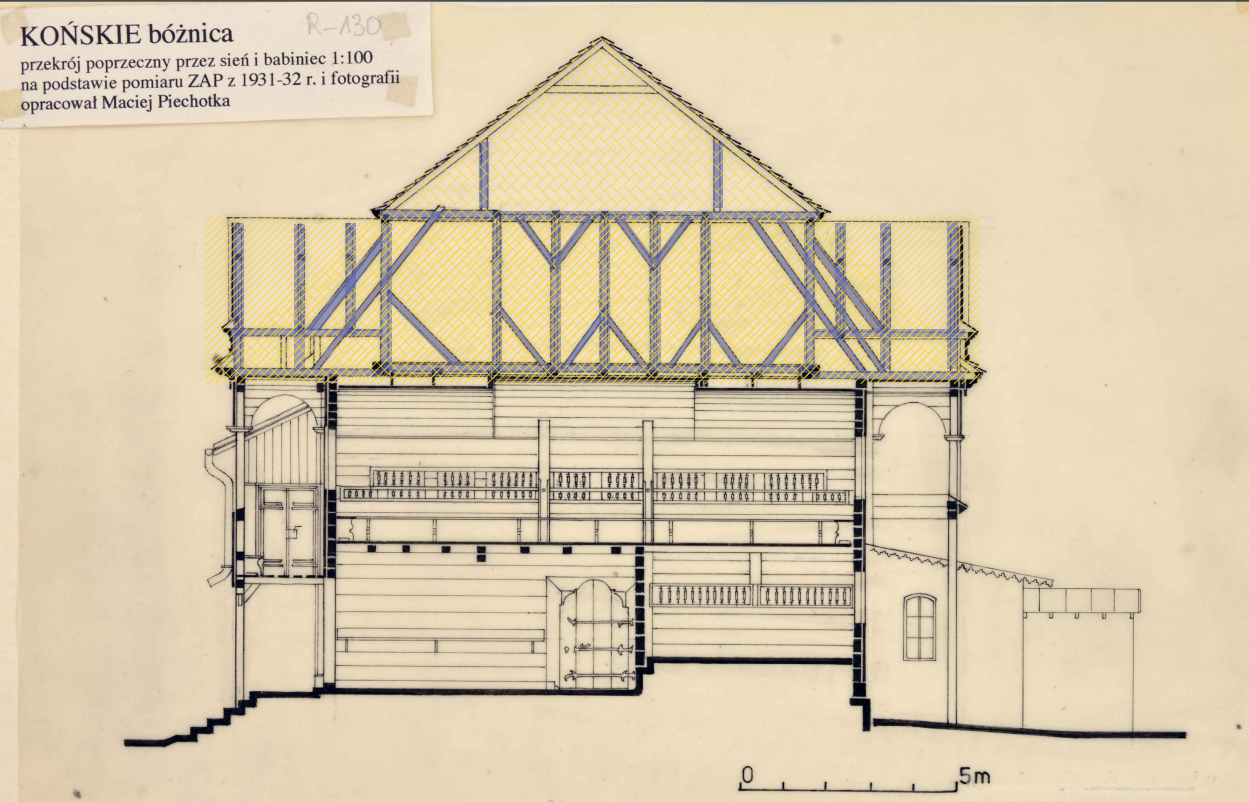 Internet References
https://pl.wikipedia.org/wiki/Synagoga_w_Ko%C5%84skich
https://pl.frwiki.wiki/wiki/Synagogue_de_Ko%C5%84skie_%281780-1939%29
https://pl.frwiki.wiki/wiki/Histoire_des_Juifs_%C3%A0_Ko%C5%84skie
https://sztetl.org.pl/pl/miejscowosci/k/1041-konskie/112-synagogi-domy-modlitwy-mykwy/85823-synagoga-w-konskich
https://polska-org.pl/10176613,foto.html
https://fotopolska.eu/Konskie/b4610,Synagoga.html
https://konskie.org.pl/2020/09/27/synagoga-konecka-wedrowka-przez-wieki/
http://swietokrzyskisztetl.pl